PREOPERATIVE TESTOSTERONE THERAPY IN HYPOSPADIAS PATIENTS
-DR.ASHLESHA SHIMPI
M.Ch Pediatric Surgery
Dept Of Pediatric Surgery
Dr. D Y Patil Hospital,Pune
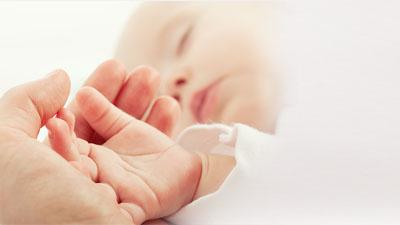 AIMS
To explore the functional and cosmetic outcomes of use of parenteral testosterone


Its effect on reducing postoperative complications
INTRODUCTION
Most common congenital anomaly

Incidence-0.3 to - 0.7% 

Global prevalence of hypospadias -20.9 per 10,000 births

The majority of children with hypospadias present with small phallus

Mainstay of treatment- surgical correction
INTRODUCTION
Elective surgery on male genitalia at 6 to 12 months of age

With genital repairs being accomplished in younger patients, the use of pre-operative parenteral testosterone leads to increase in the length and vascularity of penis and reduce the possibility of complications
STUDY DESIGN
Randomized prospective study in patients with hypospadias

 Duration-1yr (January 2019 -January 2020) 
Testosterone is peripherally acting androgen with pronounced effect on the genitalia due to maximum androgen receptors there. This is the basis of using androgen stimulation preoperatively in cases of hypospadias
MATERIAL AND METHODS
Evaluated pre testosterone therapy for:
			1) Stretched penile length (SPL)
 			2) Glans circumference at the base

Evaluated postoperatively for: 
		1) Reoperation rate
		2) Complications 

The surgical outcome was compared on the basis of cosmesis and postoperative complication rate

Inclusion criteria: Patients with distal and mid penile hypospadias without chordee were only selected
MATERIAL AND METHODS
The patients were randomly divided into two groups (n=42)

Group 1 received three doses of intramuscular testosterone 2 mg/kg at an interval of 6 weeks

Group 2 did not receive any intervention

TIP repair was performed on all patients

Patients were followed up, to observe the cosmesis and any complications
RESULTS
GROUP 1
Mean increase in SPL- 1.15cm
Response rate-85%
Mean increase in glanular circumference -0.21 cm
Response rate- 80.96% 
Complication rate-19%
Reoperation rate- 14.3%
GROUP 2
Mean increase in SPL- 0.4cm
Response rate- static
Mean increase in glanular circumference- 0.02 cm
Response rate- static
Complication rate-  40%
Reoperation rate-31%
CLINICAL PHOTOS
PRE TESTOSTERONE
POST TESTOSTERONE
POST OP
DISCUSSION
First dose of testosterone was the most effective one 

 Androgen side-effects were not uncommon however were mainly mild
 
Testosterone therapy had acceptable surgical and cosmetic outcomes

Functional outcomes are considered favorable

The control group showed no significant increase in penile length or glanular circumference

Control Group-presented with higher complication rate and reoperation rate
CONCLUSION
Preoperative testosterone therapy shows-

Better functional outcomes 

Reduced complications

Increase in local vascularity
ACKNOWLEDGEMENT
Dr. Pranav Jadhav, HOD and Professor Dept of Pediatric Surgery

Dept of Pediatric Surgery

Dept of Pediatrics and Endocrinology

Dept of Anesthesia

Patients and their family members
QUESTIONS
Thank you !